1-
Utiliser le vocabulaire géométrique
Écris le nom de la partie rouge :
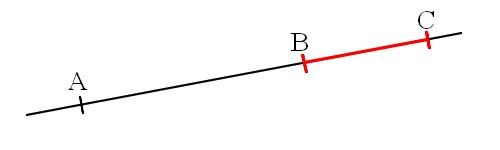 2-
Compter le nombre de sommets, de côtés, d’angles, d’angles droits, 
Combien y-a-t-il de sommets ?
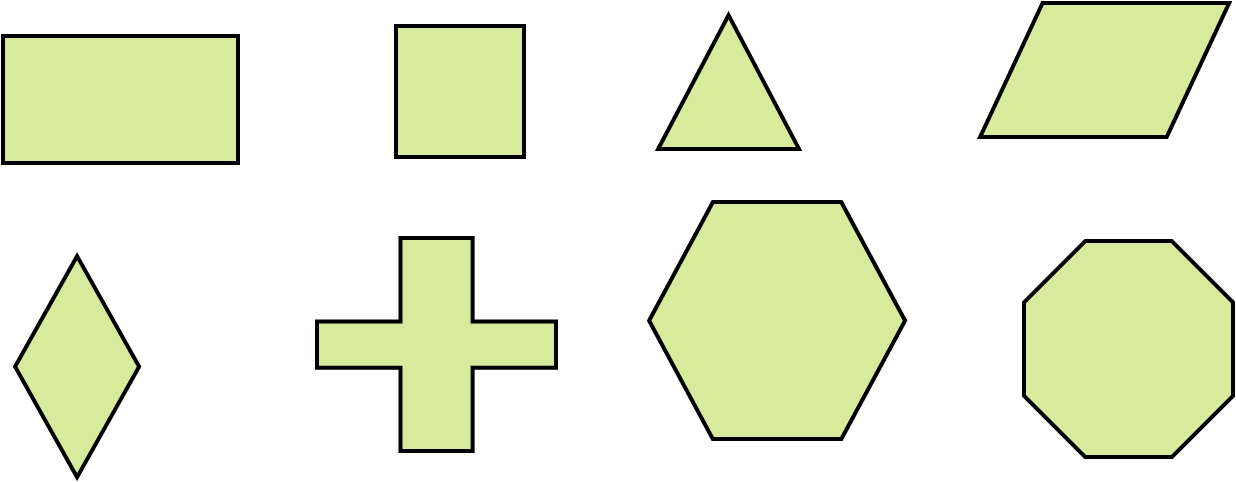 3-
Comprendre la numération de position
Écris les nombres dans lesquels tu entends 7 !
735 – 573 – 357 – 375 – 753 - 537
4-
Range ces trois nombres dans l’ordre Décroissant 
Range dans l’ordre Décroissant  
195 – 915 - 591
5-
Encadrer un nombre à la centaine
Encadre le nombre à la centaine

…<   195   < …
6-
Quel est le double de ?
150
7-
Trouve le complément à 100.
15
+....
+...
+...
100
8-
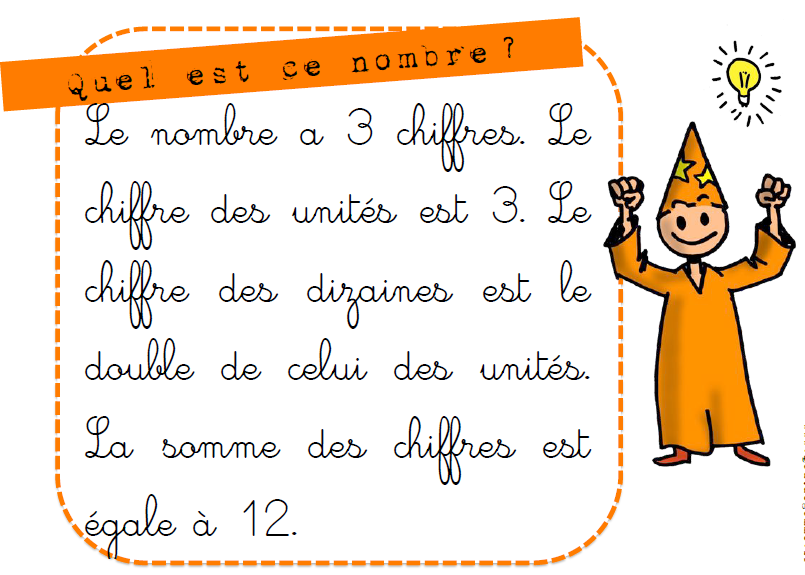 Le nombre a 3 chiffres.
Le chiffre des centaines est 8
Le chiffre unités la moitié de celui des centaines.
9-
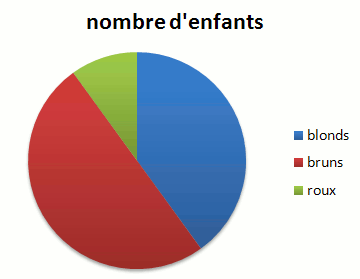 Lire un graphique
Y a -t-il plus d’enfants blonds, bruns ou roux ?
10-
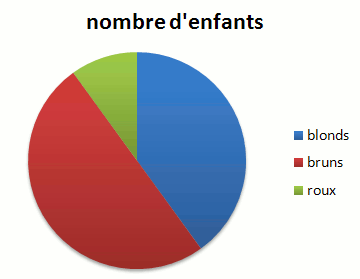 Combien y a-t-il de blonds de moins que de bruns ?
10
40
50